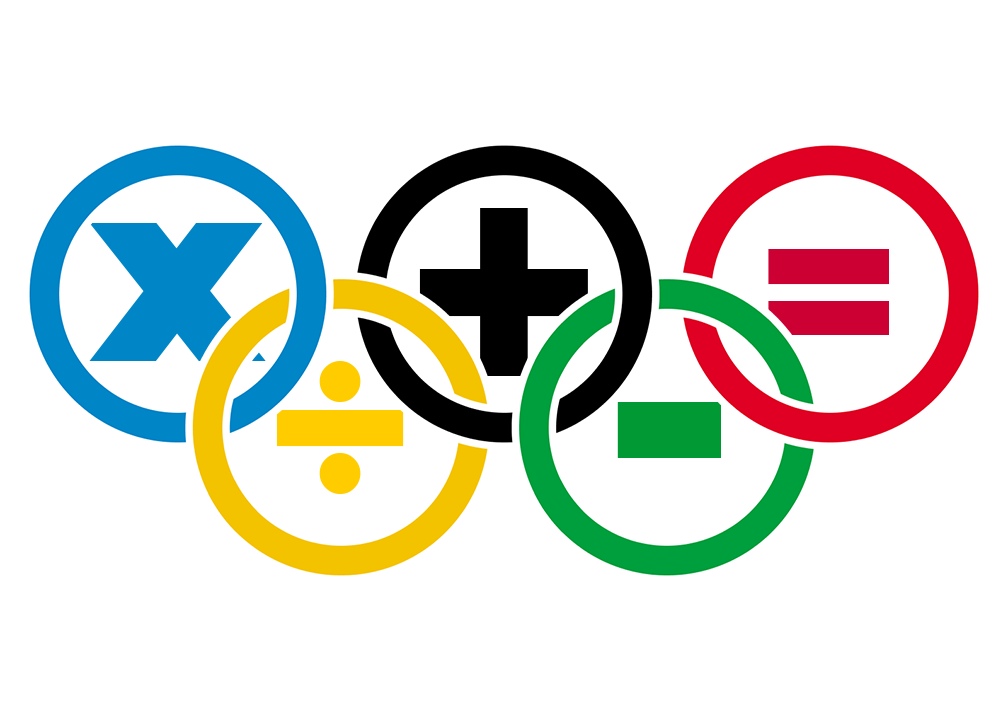 Урок геометрии«Длина окружности и площадь круга»закрепление
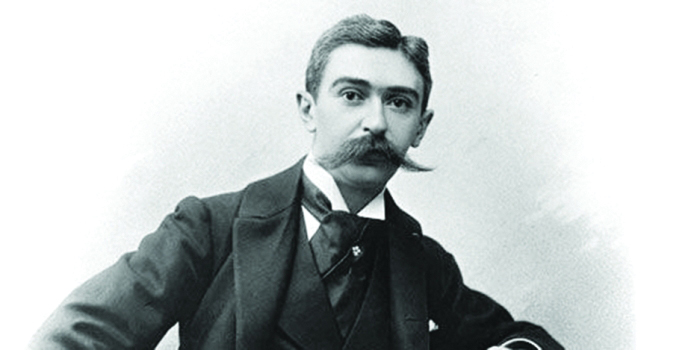 Пьер Фреди де Кубертен(барон де Кубертен)-основатель современных Олимпийских игр-создатель Олимпийского флага
Европа
Азия 
Африка
Австралия
Америка
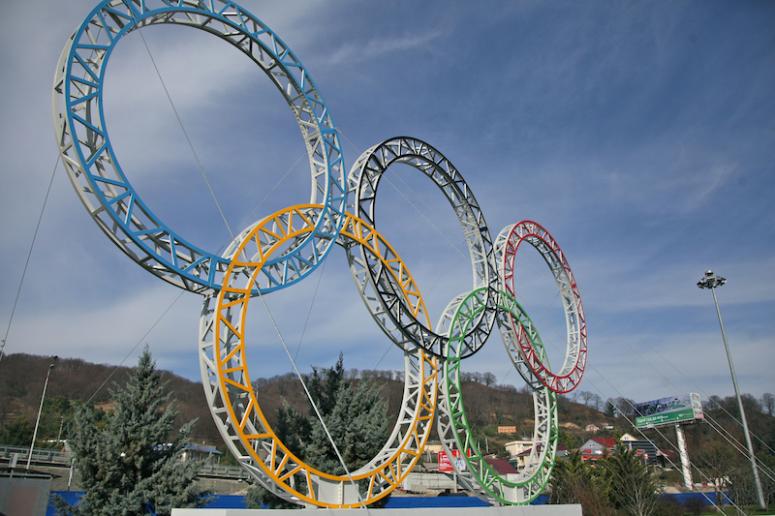 Гигантская металлическая конструкция из пяти цветных колец возведена напротив главного входа в зону прилета международного аэропорта Сочи.
ОЛИМПИЙСКИЕ МЕДАЛИ  В ПЕКИНЕ
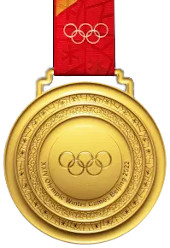 Диаметр медали 87 мм.
Найдите длину окружности и площадь медали. Ответ выразите в см.
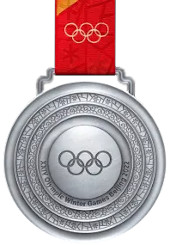 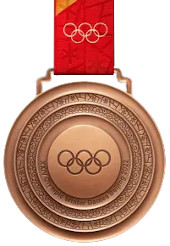 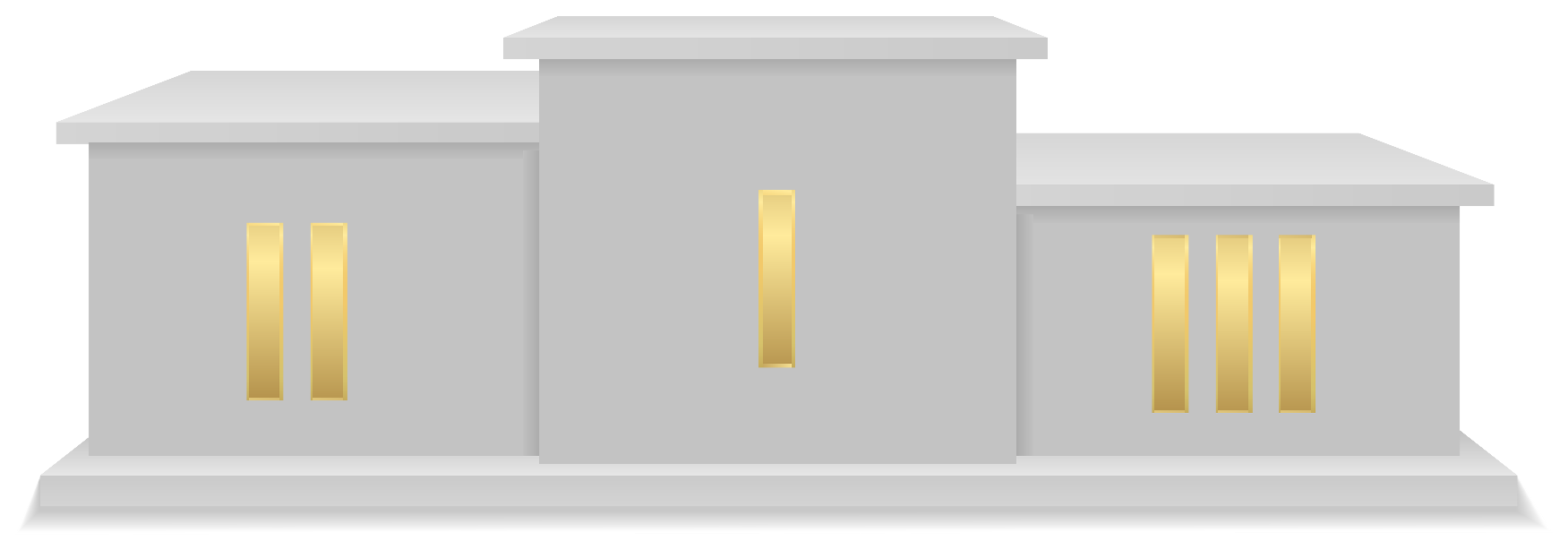 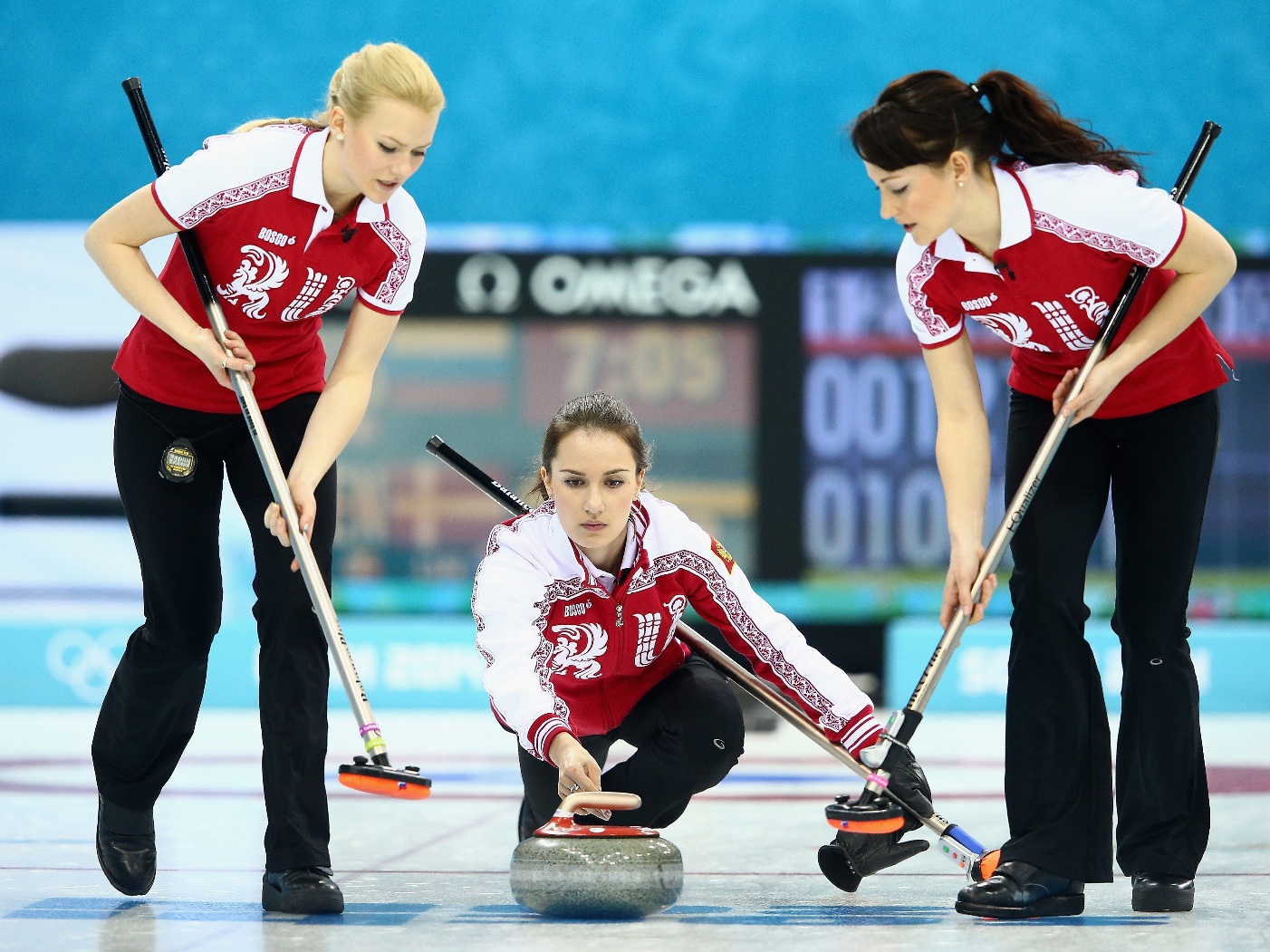 КЕРЛИНГ
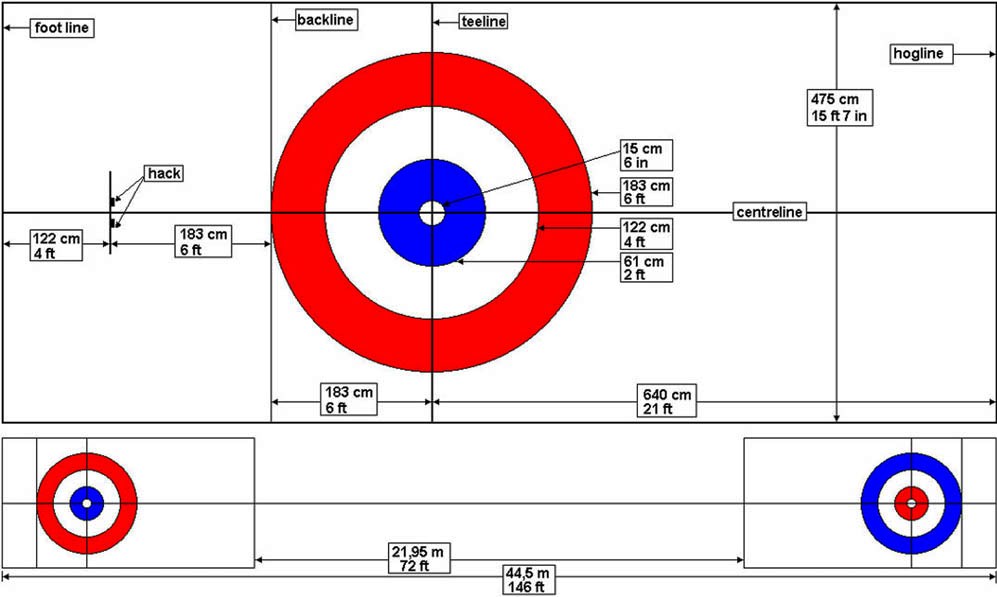 Найдите площадь синего и красного кольца
Длина окружности хоккейной шайбы составляет 22.86 см.На сколько процентов радиус шайбы меньше радиуса олимпийской медали?
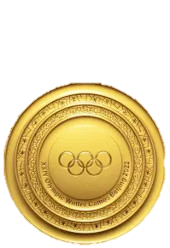 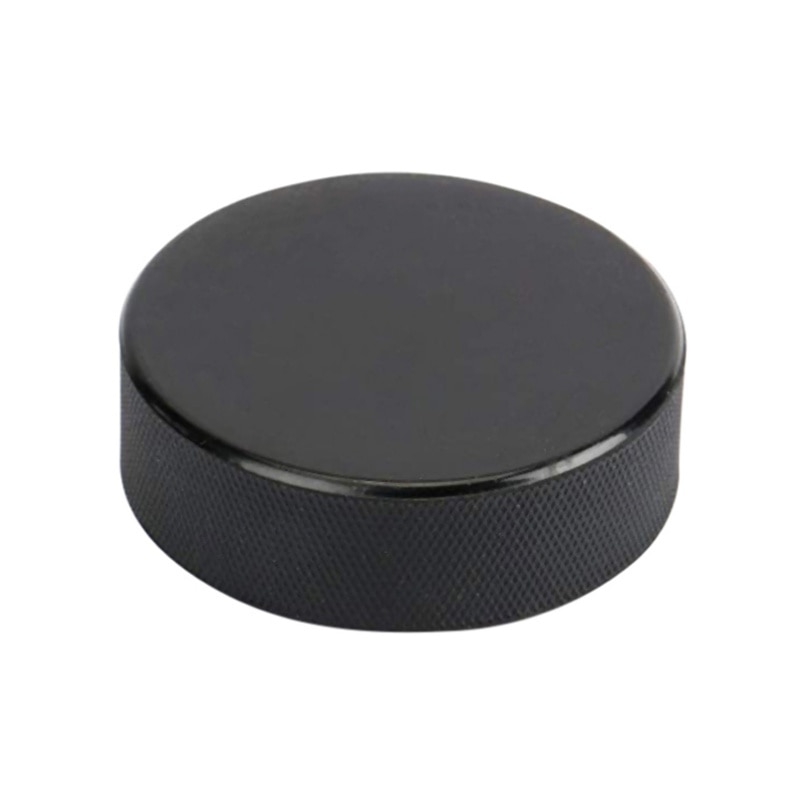 Ответ: 12,4%
Болеем за наших!
#Пекин2022